Figure 2. Dispersion of the eye, tongue, hand, and foot foci of the cingulate and SMA/SEF based on individual subject ...
Cereb Cortex, Volume 24, Issue 3, March 2014, Pages 563–578, https://doi.org/10.1093/cercor/bhs329
The content of this slide may be subject to copyright: please see the slide notes for details.
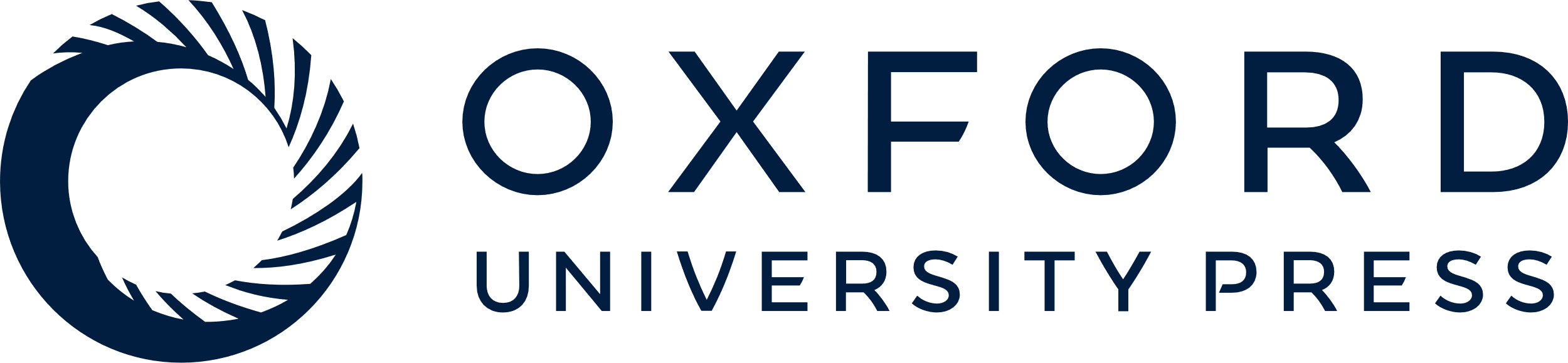 [Speaker Notes: Figure 2. Dispersion of the eye, tongue, hand, and foot foci of the cingulate and SMA/SEF based on individual subject analysis in the hemispheres without a paracingulate sulcus. The eye (red), tongue (yellow), hand (green), and foot (blue) foci in the cingulate and supplementary motor regions in the right (A) and left (B) hemispheres of subjects exhibiting no pcgs (right hemisphere: S1, S3–S6, S8–S12); left hemisphere: S3–S5, S7, S9, S12). Each dot corresponds to the location of the highest t-value observed in each subject during the performance of saccadic eye, tongue, foot, and hand movements in the cingulate cortex (see Tables 3–6, for a complete description of the increased activities observed during saccadic eye, tongue, foot, and hand movements, respectively) and in the SMA/SEF (see Tables 7–10, for a complete description of the increased activities observed during saccadic eye, tongue, foot, and hand movements, respectively). Increased activities are shown on sagittal sections on the average anatomical brain of subjects showing no pcgs in the right (A) and the left (B) hemispheres. The antero-posterior (y) and dorso-ventral (z) coordinates in the MNI standard stereotaxic space are indicated in red. Abbreviations: cgs, cingulate sulcus; pacs, paracentral sulcus; prpacs, pre-paracentral sulcus; vpcgs, vertical paracingulate sulcus; cs, central sulcus; meps, medial paracentral sulcus.


Unless provided in the caption above, the following copyright applies to the content of this slide: © The Author 2012. Published by Oxford University Press. All rights reserved. For Permissions, please e-mail: journals.permissions@oup.com]